«КОНСТРУИРОВАНИЕ ШОРТ»(этапы изготовления поясного изделия – шорты)
Выполнила:
 Хандошко
 Светлана александровна
Учитель технологии
Мбоу «сош № 10»
С. Новопокровка



С. Новопокровка 2017г.
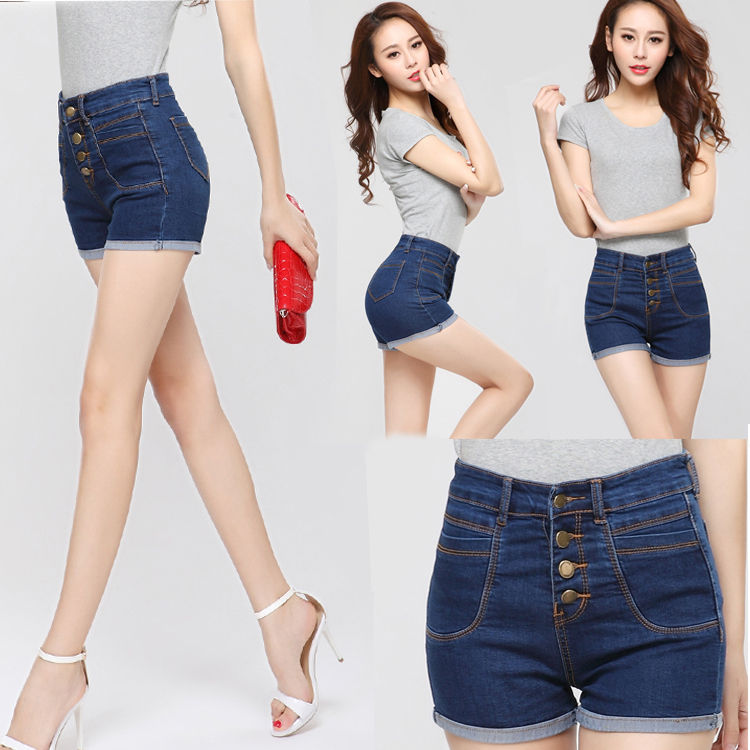 Конструирование шорт
Брюки – удобный вид одежды
Виды брюк разнообразны
                                     Один из самых 
                                     распостраненных 
Т                                   видов коротких  
                                      брюк – это 
                             ШОРТЫ
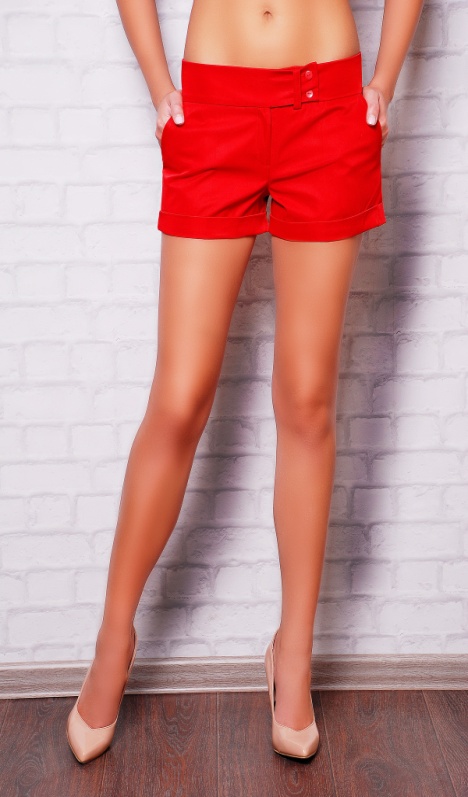 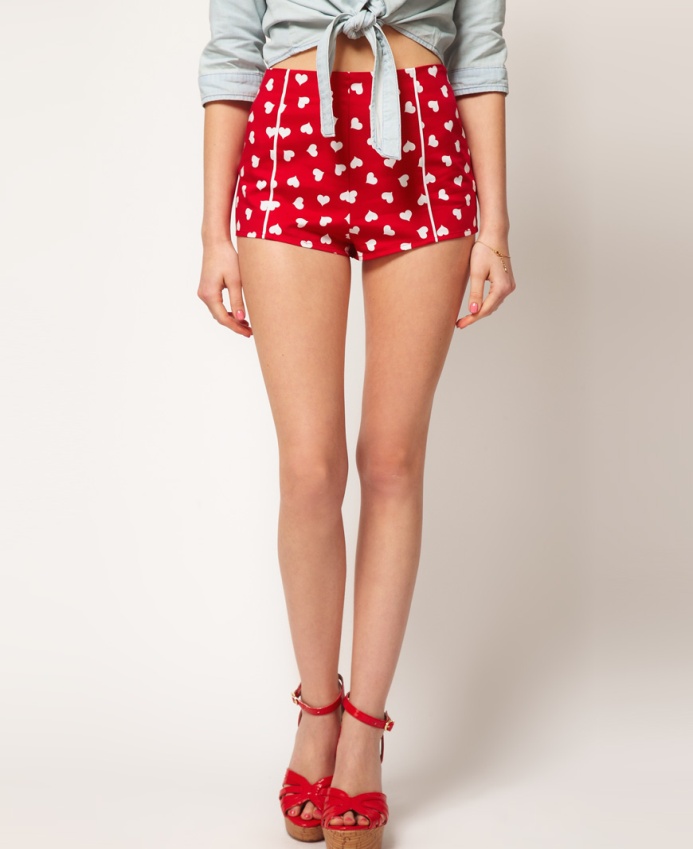 Для построения чертежа шорт надо снять мерки
Сб – для определения
ширины шорт
Ст – для определения
 длины резинки 
Дст – для расположения
 линии бедер
Ди – для определения
 длины шорт
Всид – высота сидения, мерка нужна для определения линии шага
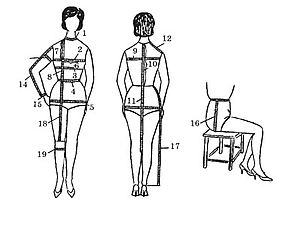 Материалом для шорт может быть ткань гладкоокрашенная, в клетку (хлопчато бумажная, льняная, шерстяная…)
Отделкой может быть различные виды карманов, пояса, шлёвок, декоративная строчка, фурнитура.
Построение чертежа шорт
Детали выкройки шорт( передняя и задняя )
Подготовка деталей кроя
Влажно – тепловая обработка
Примерка
Соединение деталей кроя
Обработка верхнего и нижнего срезов
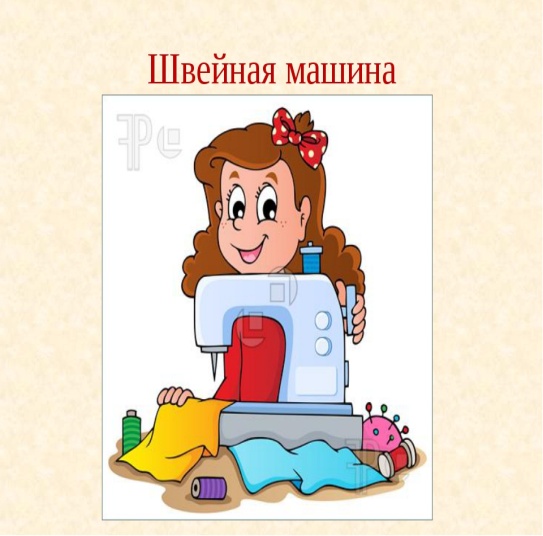 Окончательная обработка шорт
Окончательная отделка шорт:
Окончательную отделку шорт
к  начинают с обметывания
 петель на поясе.
Изделие очищают от
 производственного мусора.
Окончательную ВТО начинают с
 верхней части, затем приутюживают
 нижнюю часть, раскладывая их на столе, 
совмещая боковые и шаговые швы.
Пуговицы намечают в соответствии
 с расположением петель.
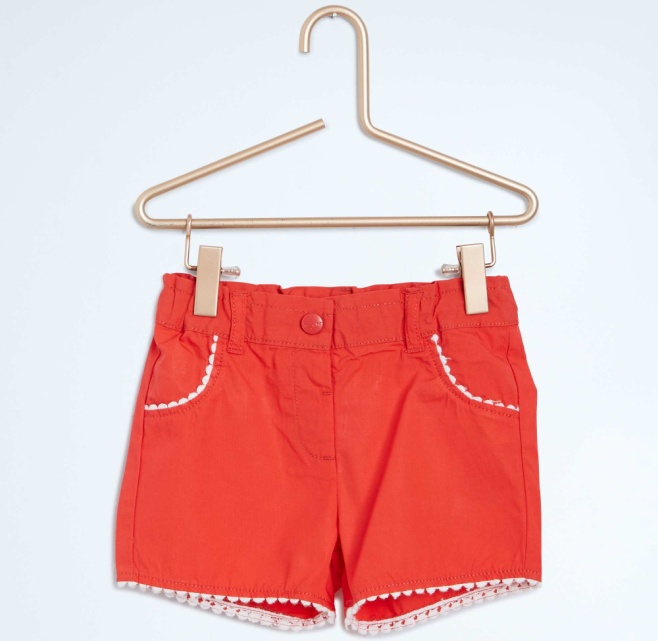 Спасибо за внимание.
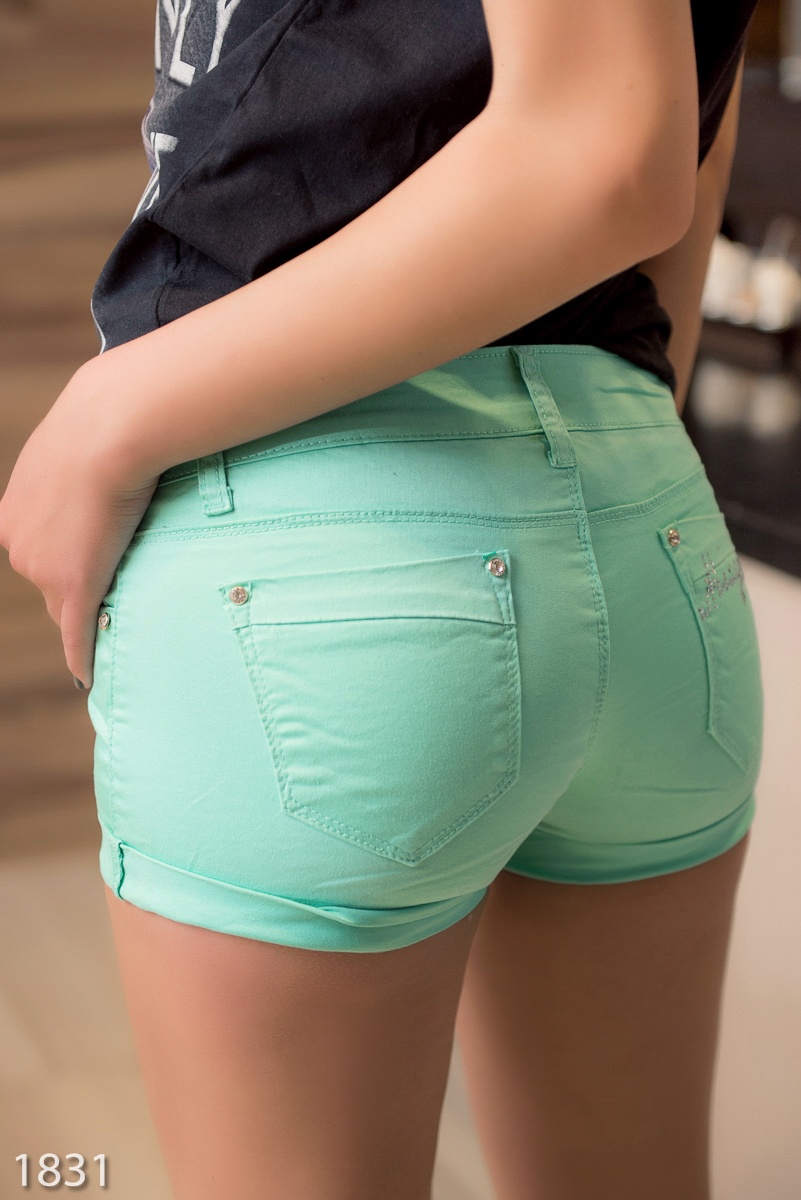 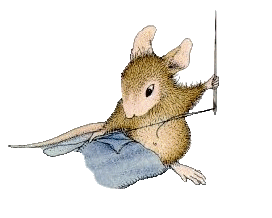